Бисероплетение «Паучок»  подготовительная группаУчастница :Хомутских Лена Руководитель : Зинченко Н.И.
Рисую схему «Паучка»
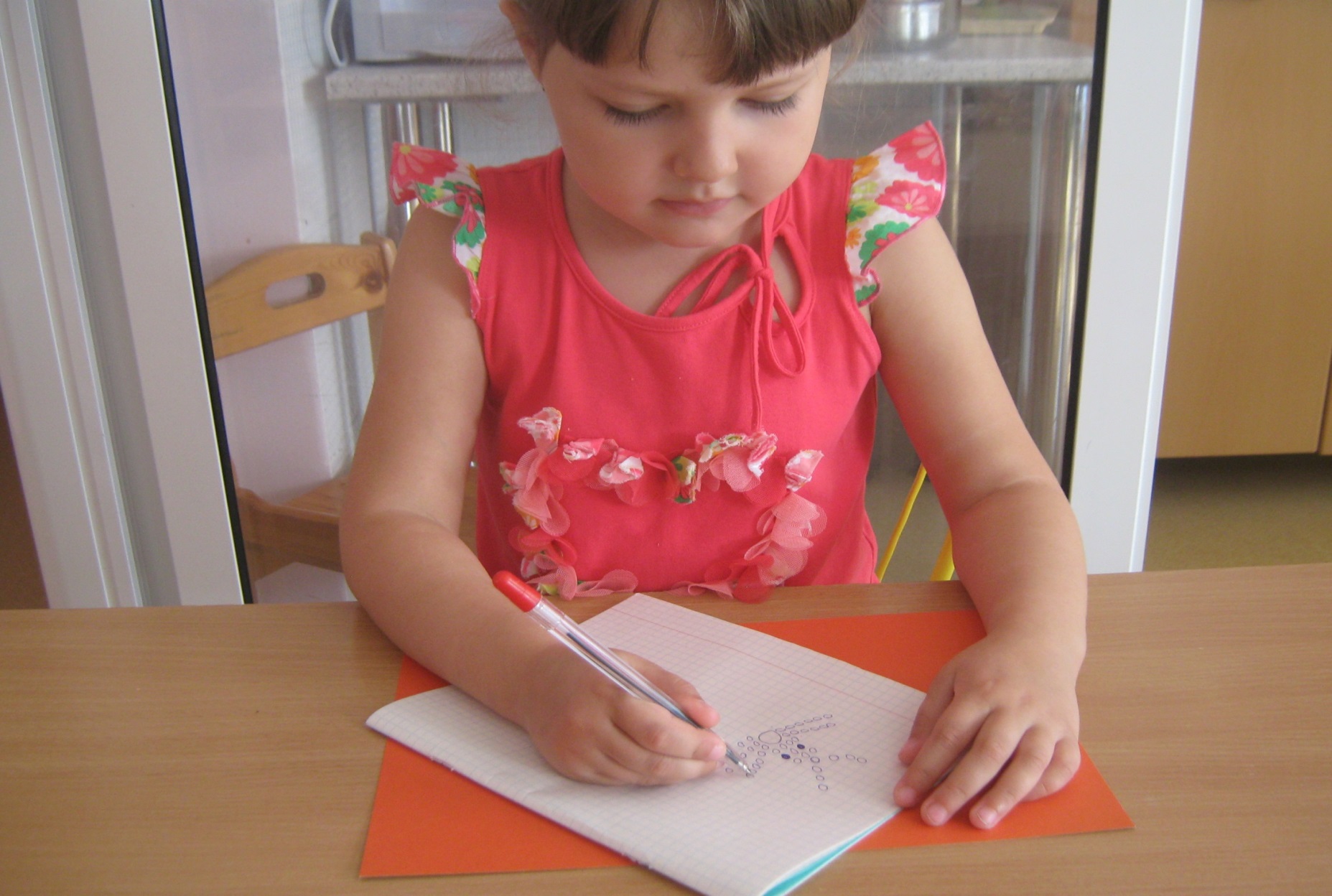 Начинаю плести паучка
Беру проволку и одеваю одну бусинку.
Делаю петельку и закрепляю её.
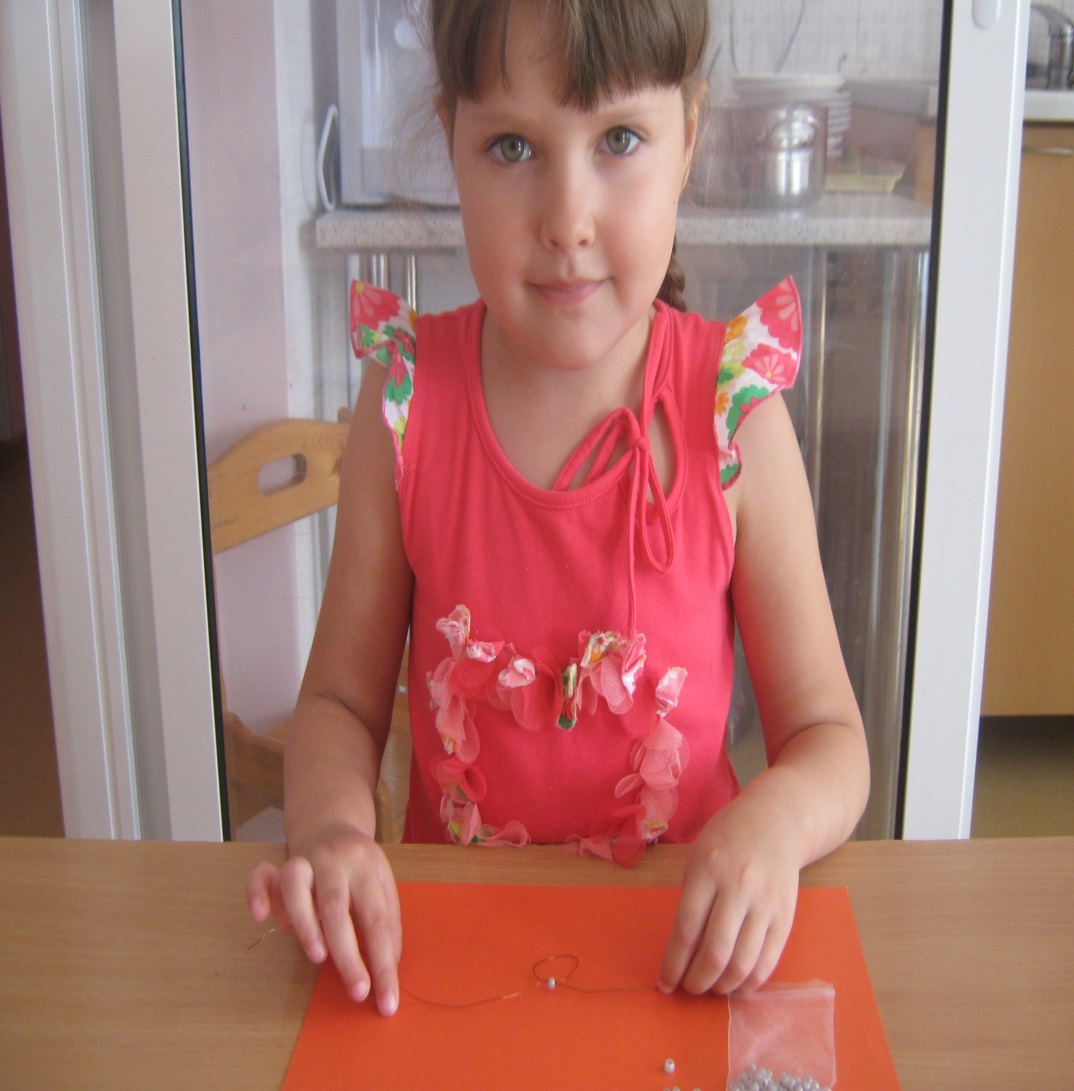 Потом плету усики из 3 бусинок.
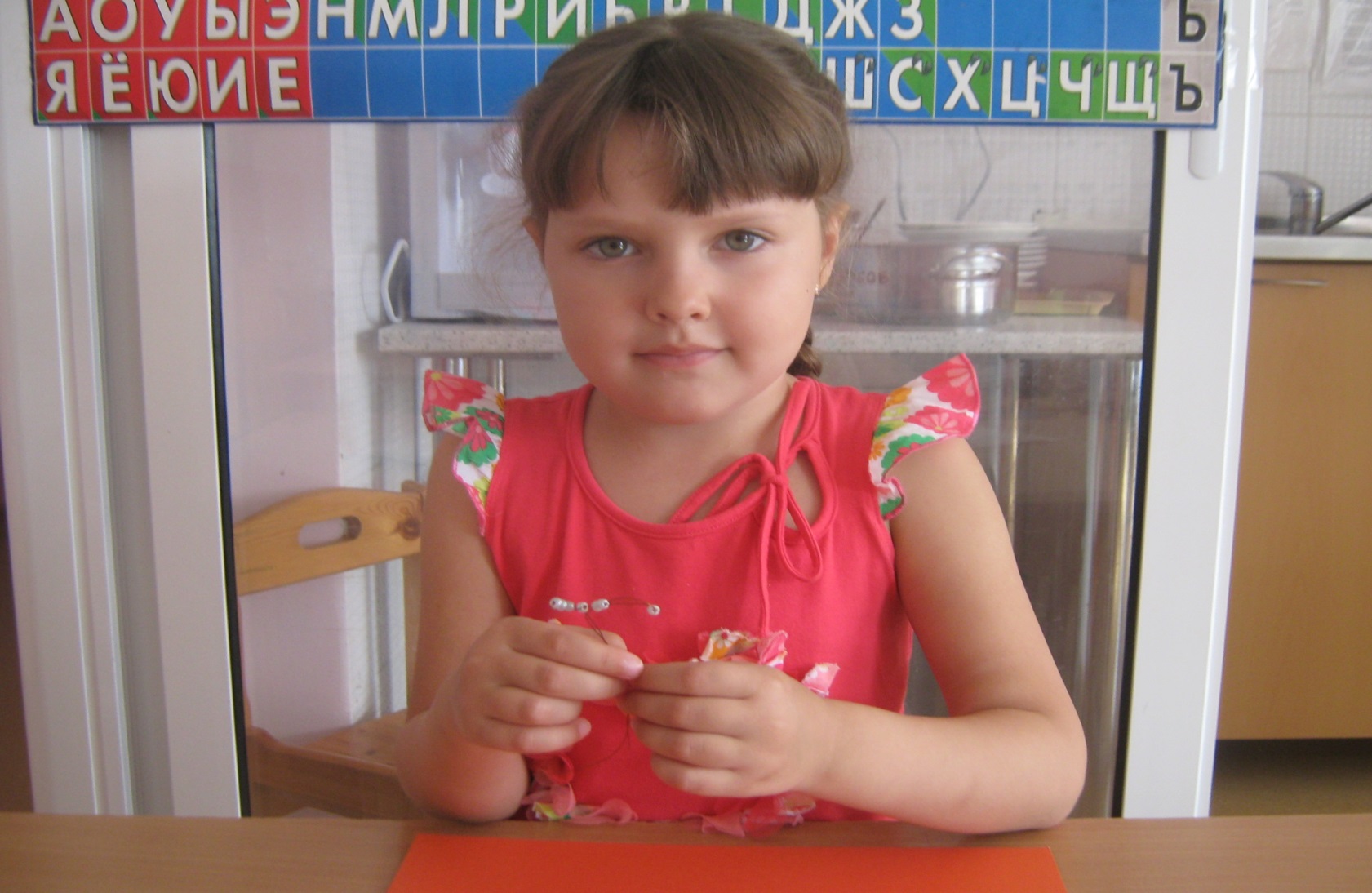 Усики готовы.
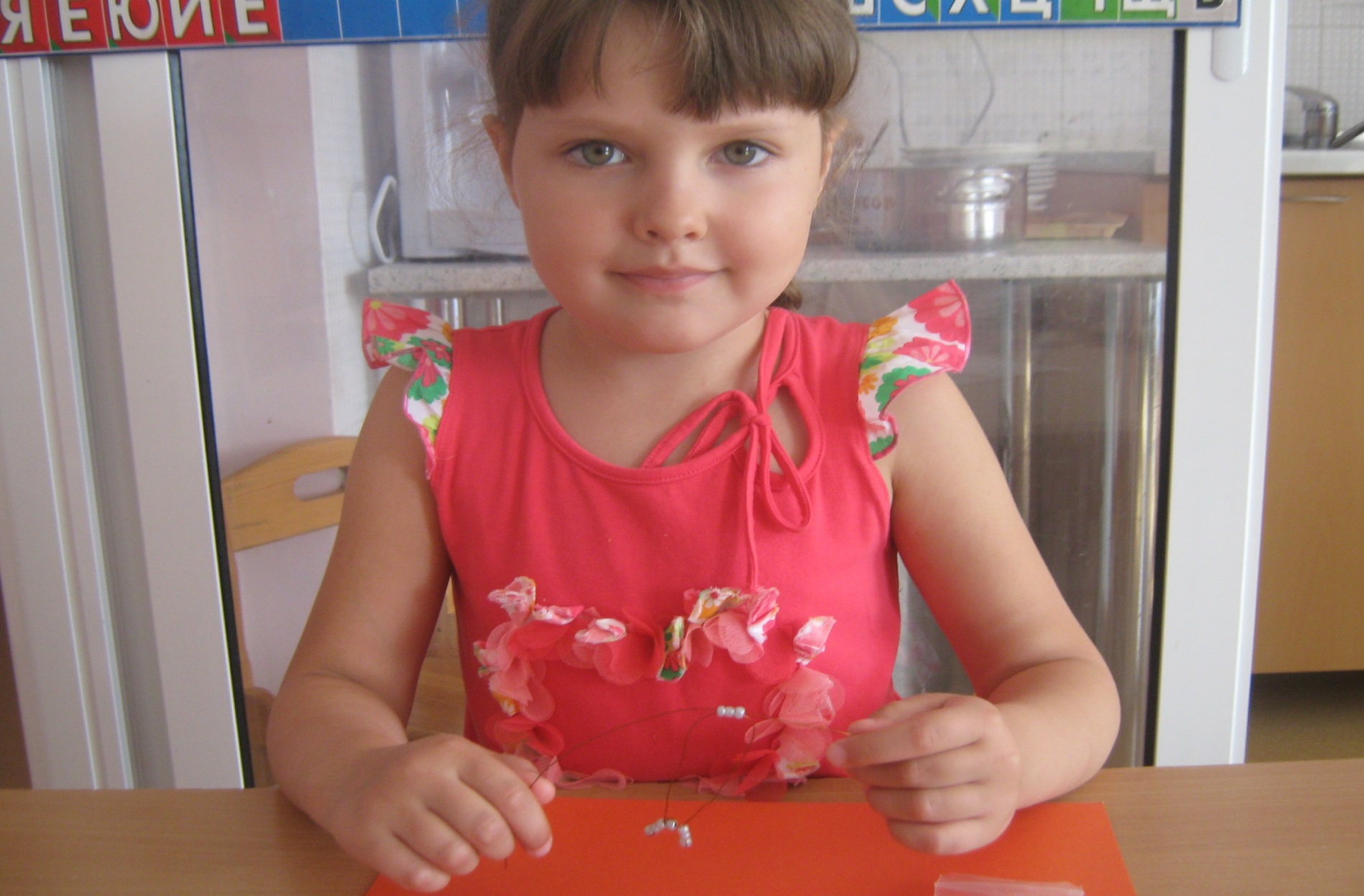 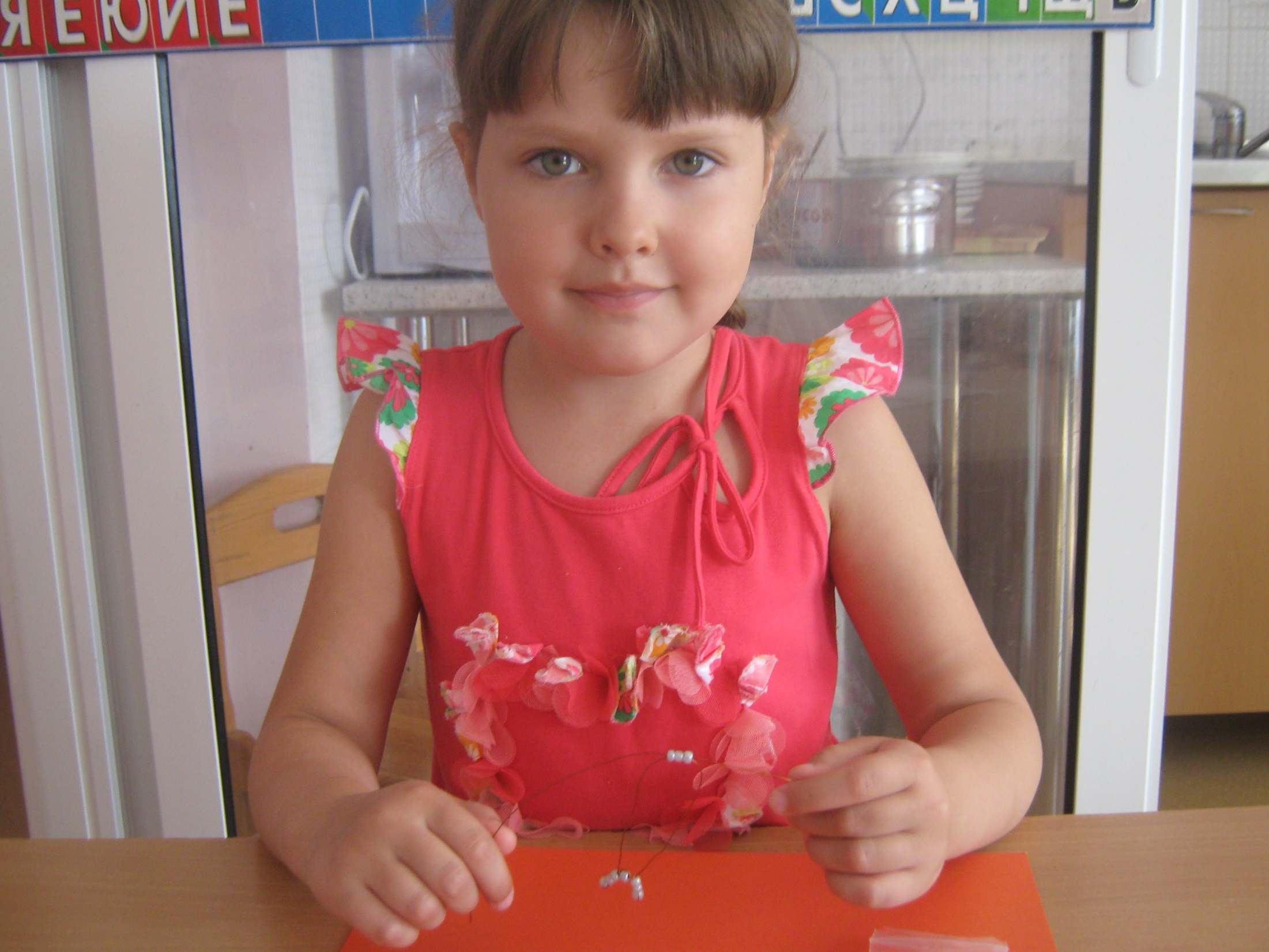 Одеваем крупную бусинку для туловища и закрепляем
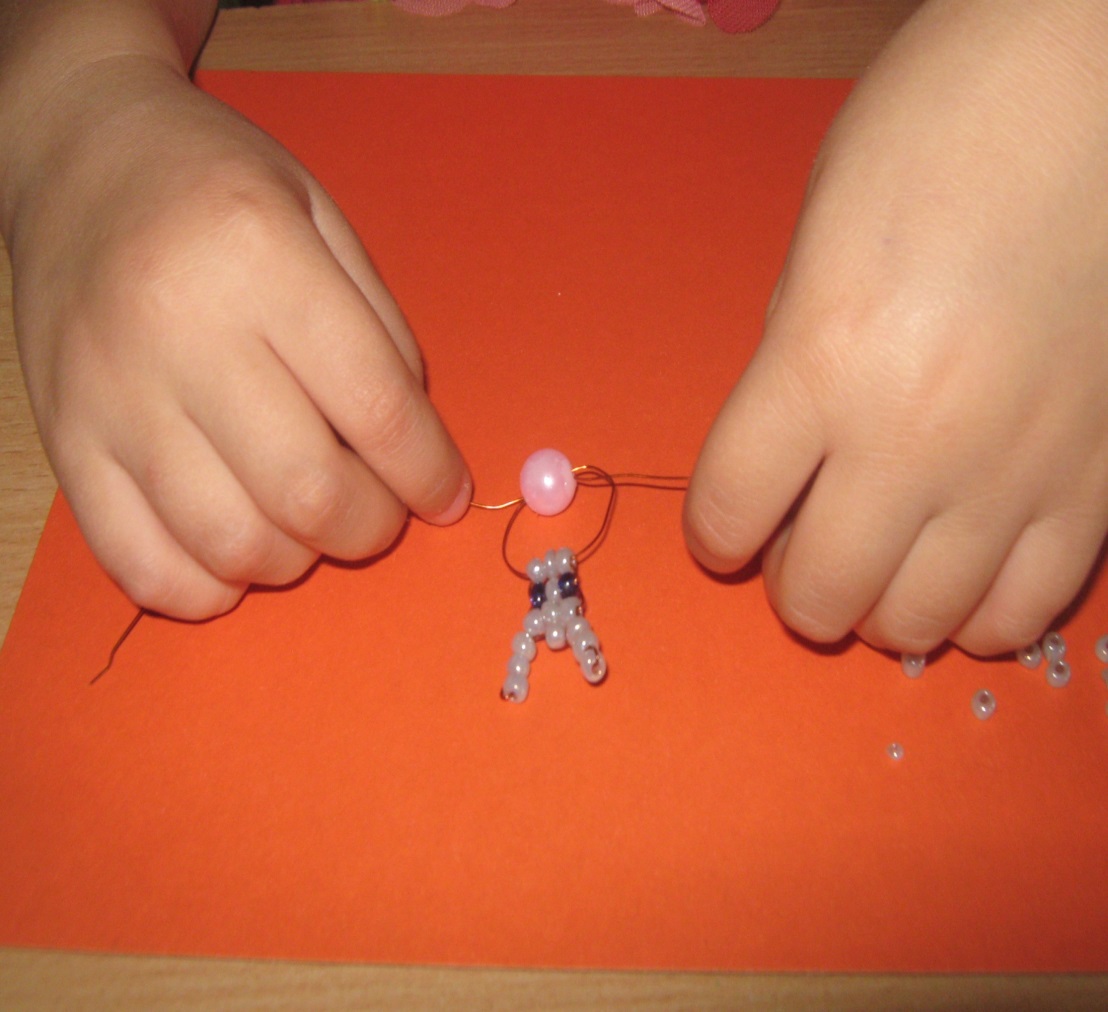 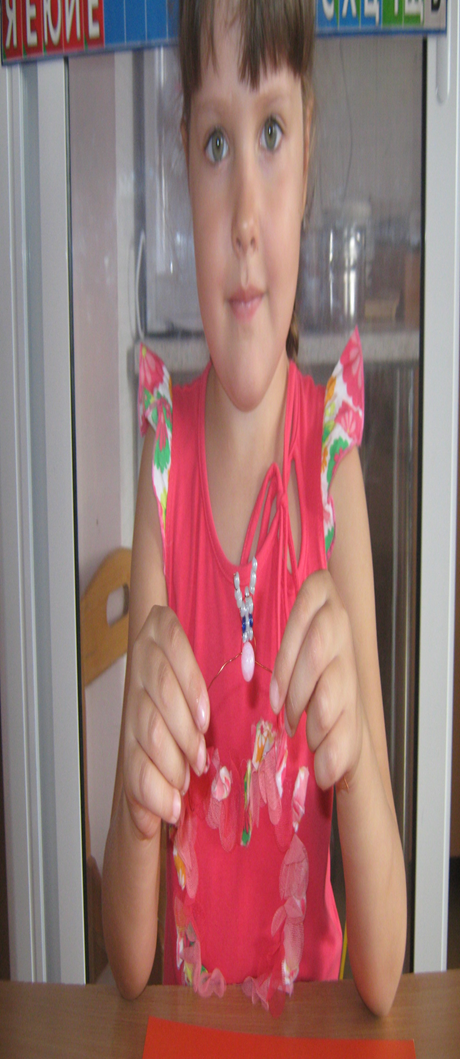 Затем из 6 бусинок плетём лапки
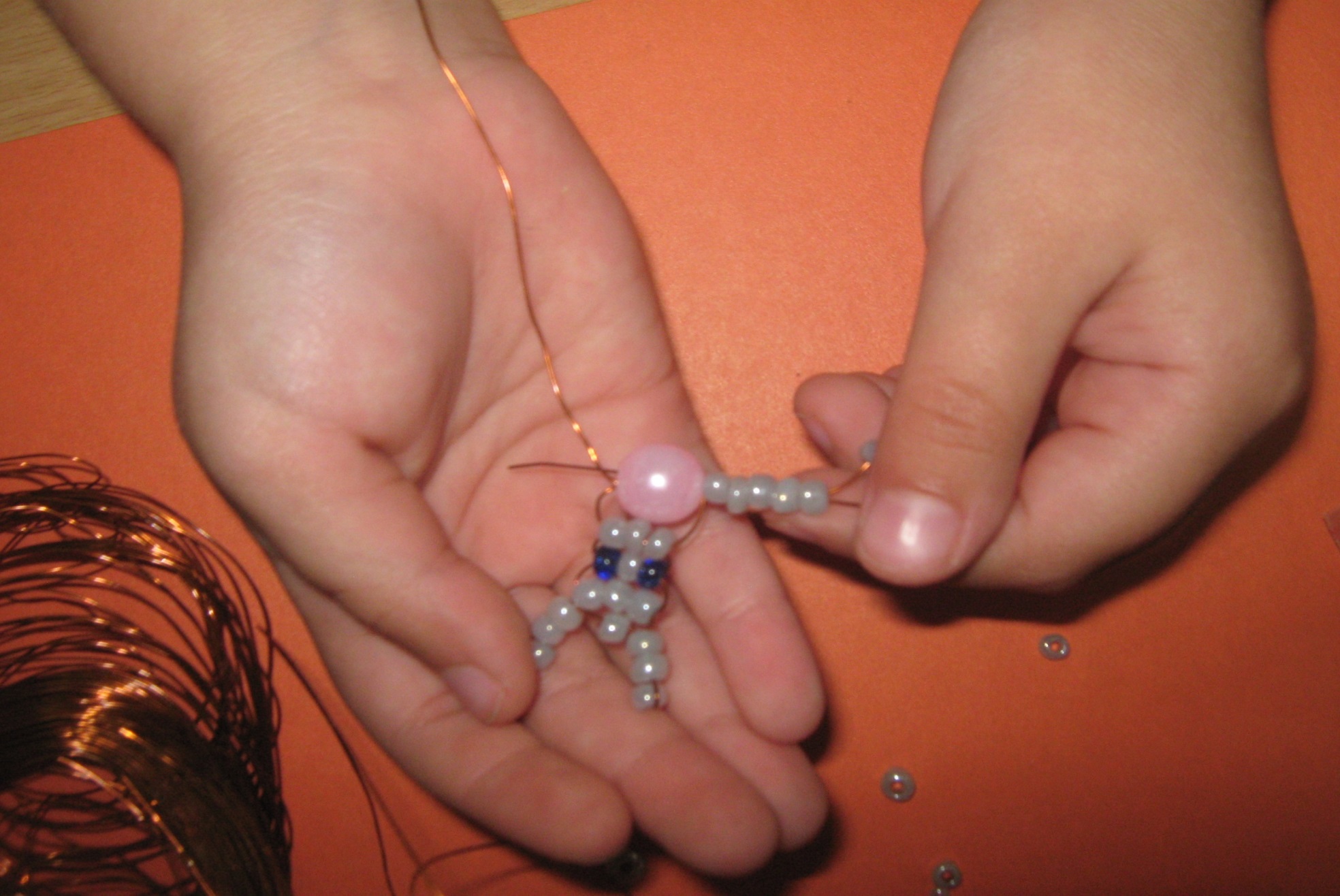 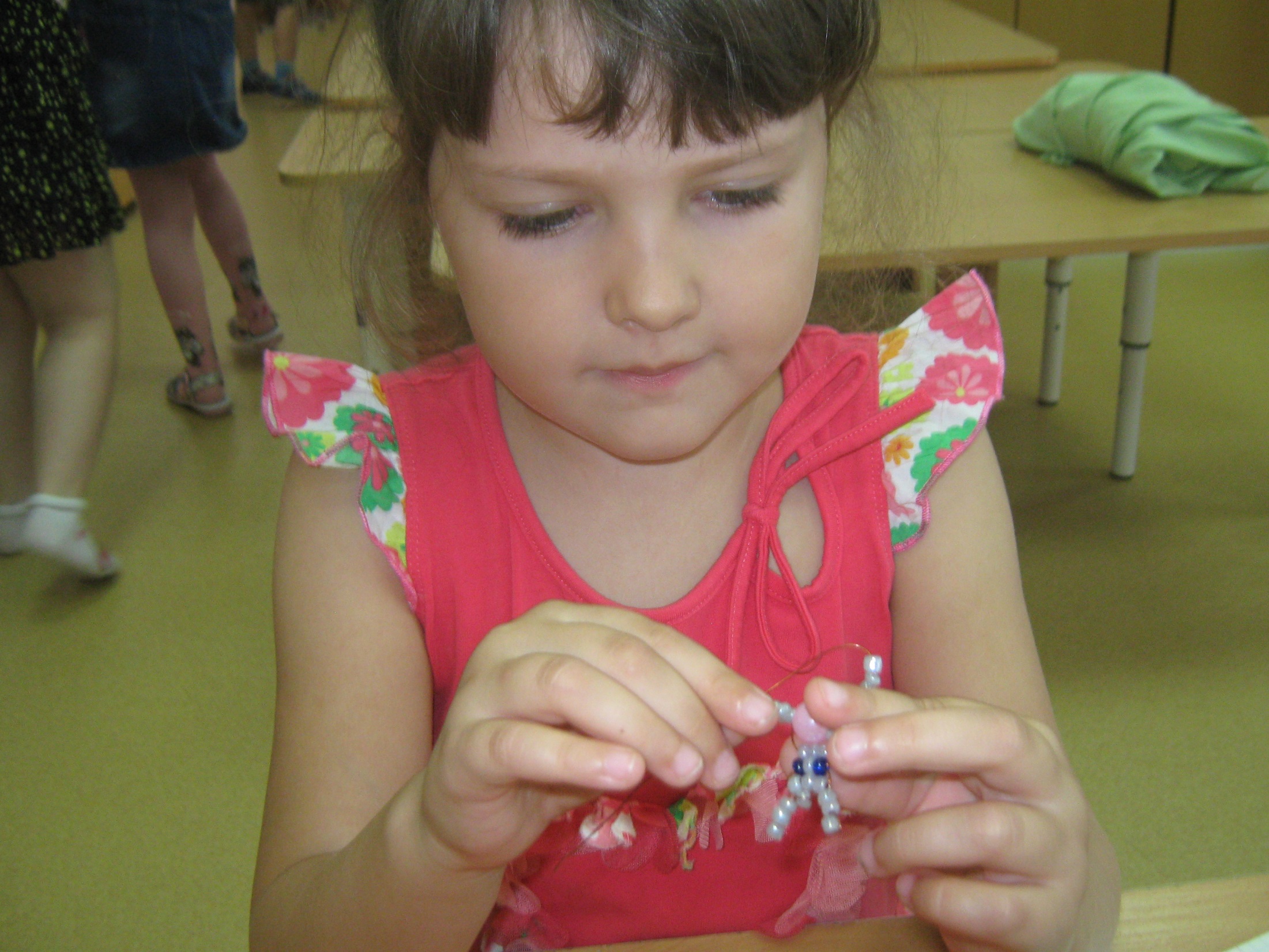 Паучок готов
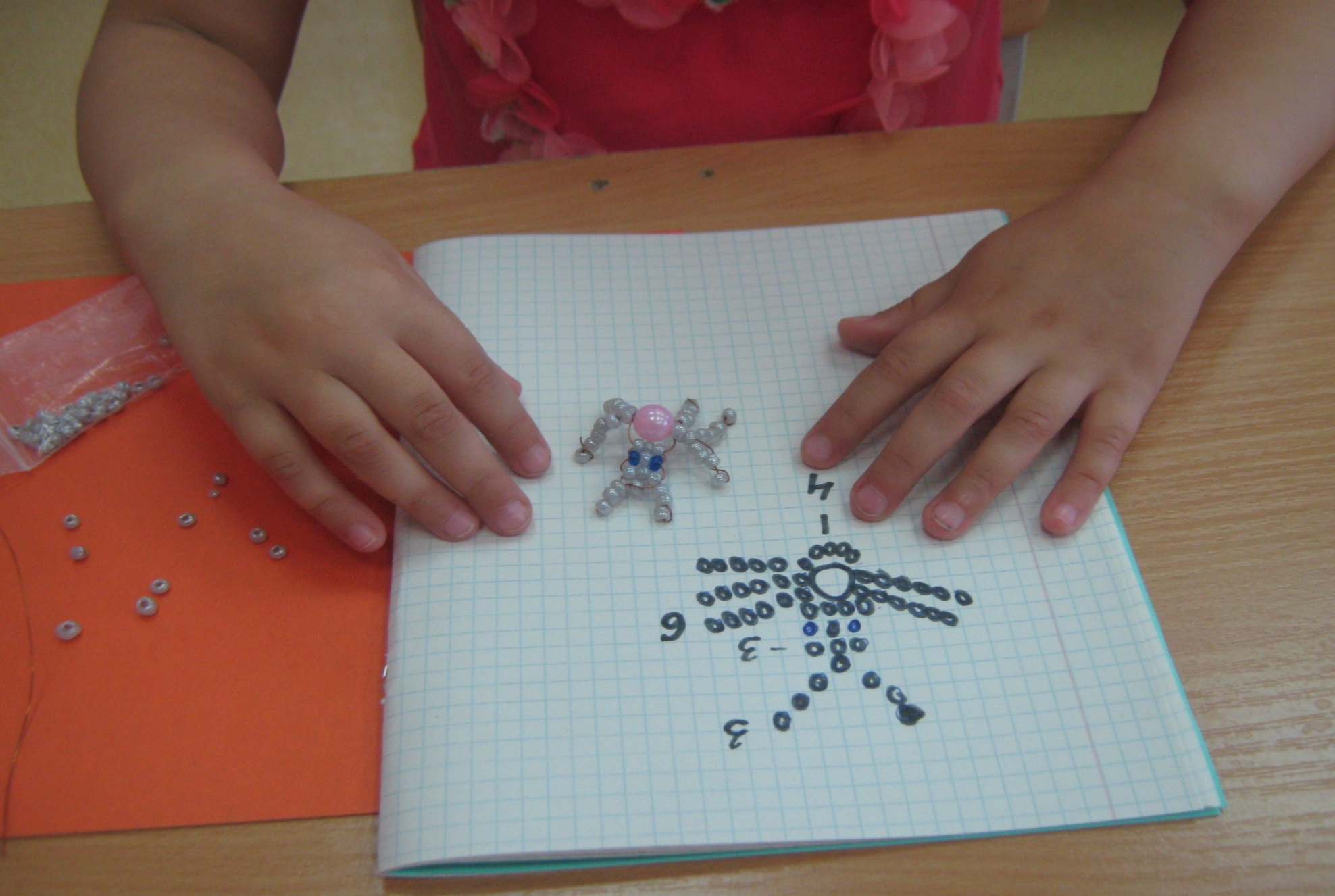 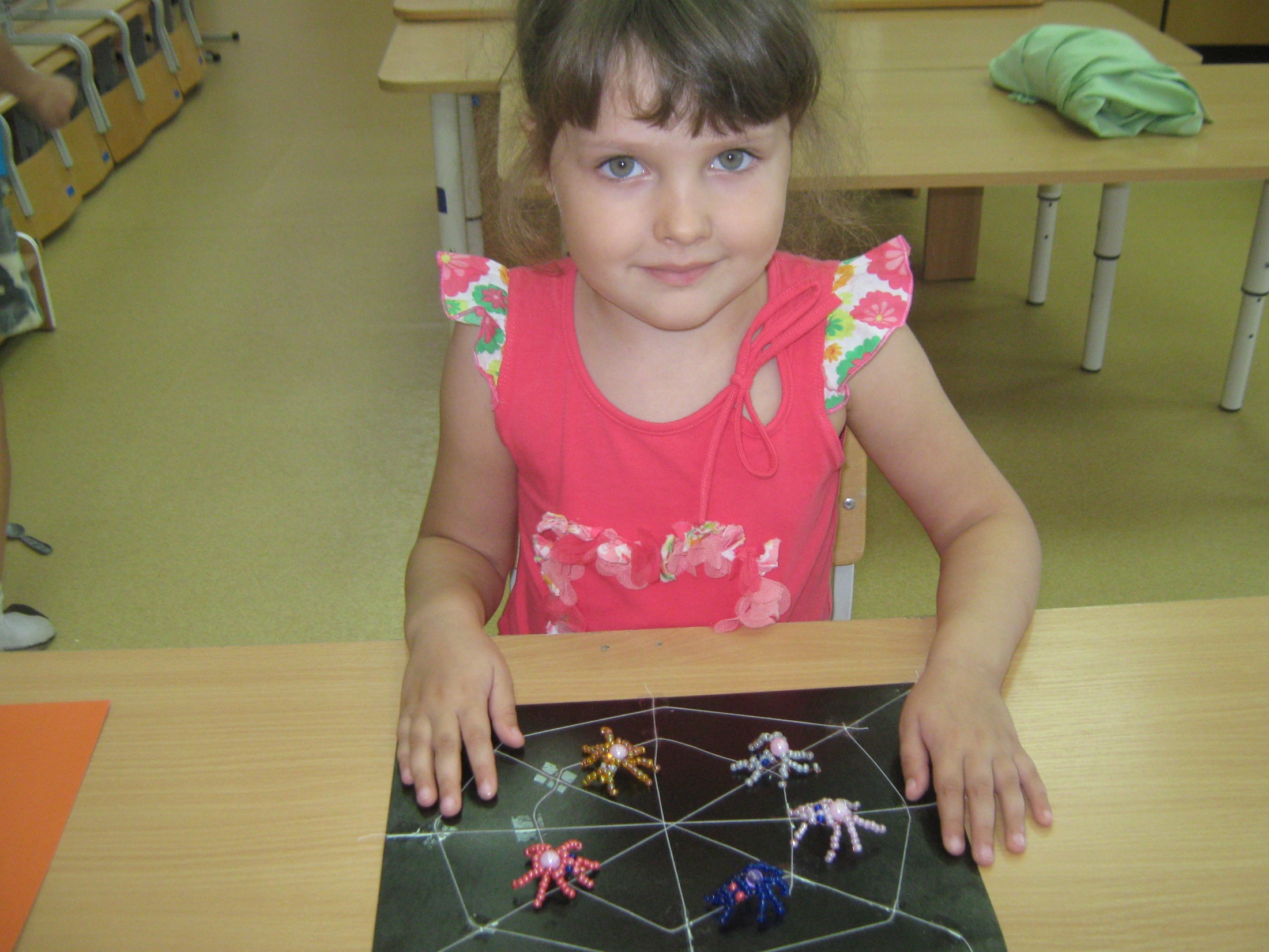 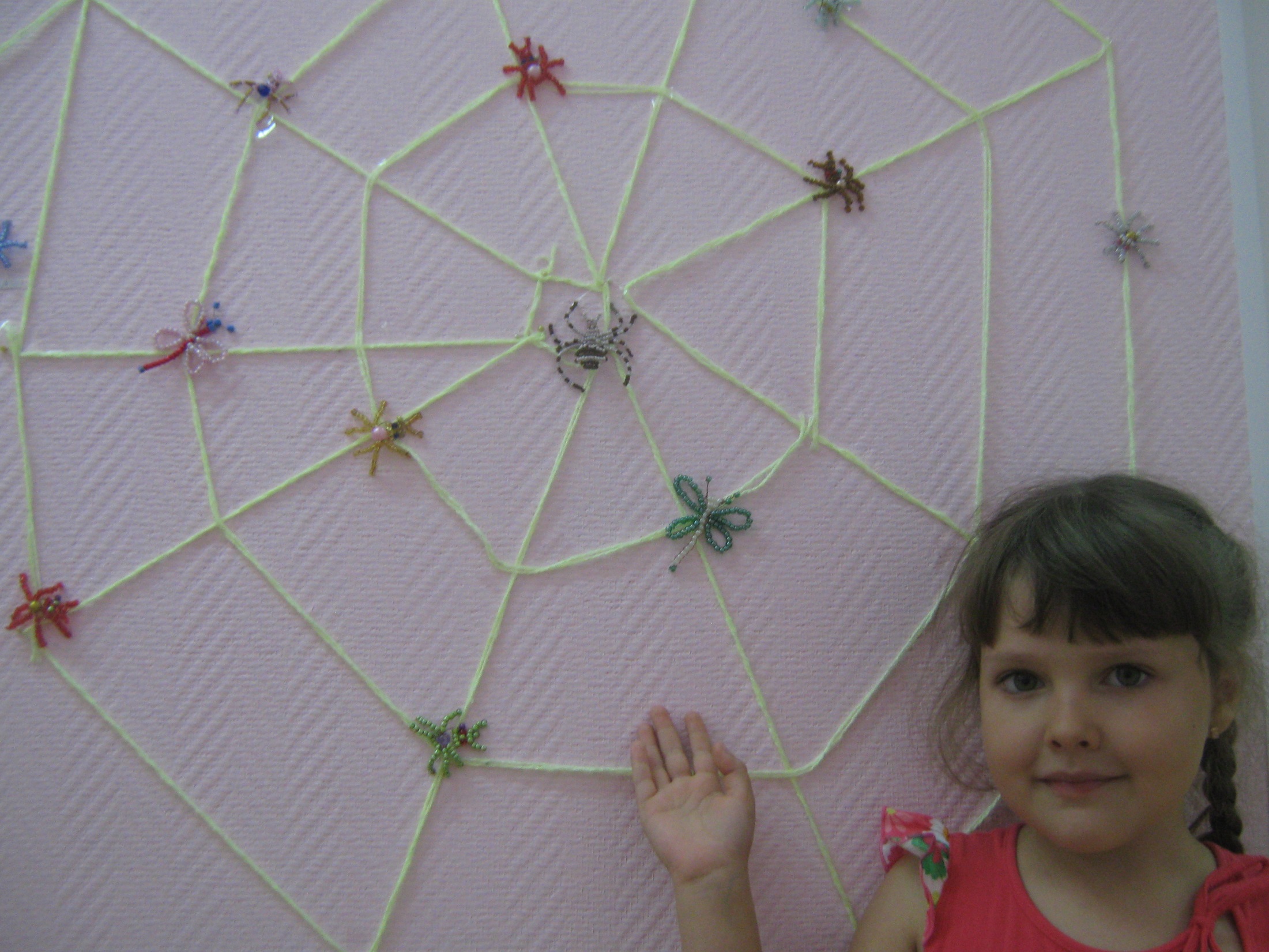